Тест по музыке 7 класс
Особенности
музыкальной
драматургии
сценической
музыки
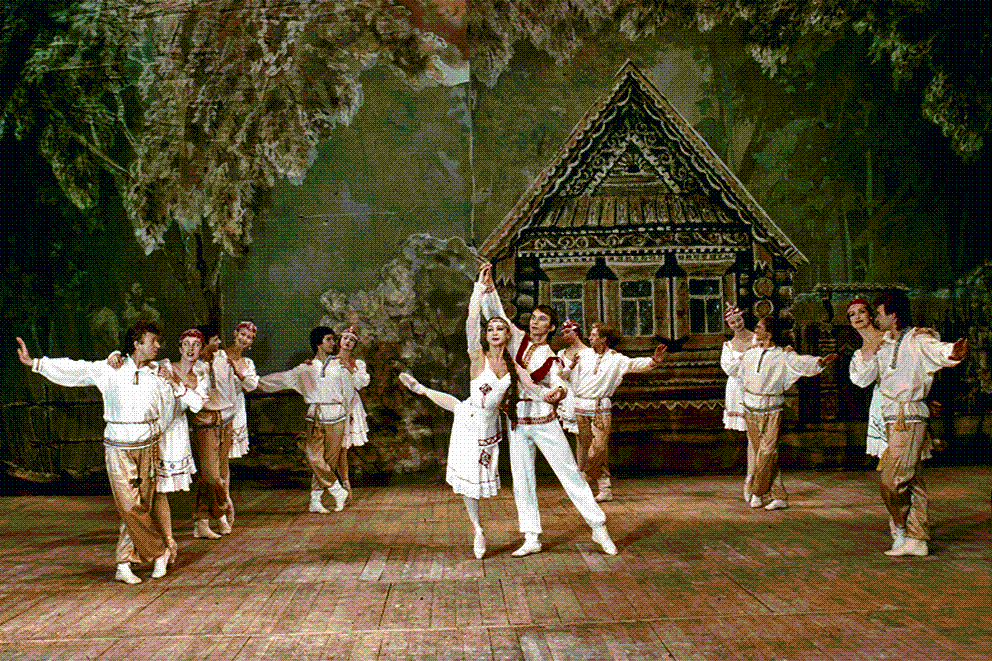 Агеева Людмила Александровна
Учитель музыки МБОУ «СОШ№7»
г. Когалым
Что означает слово «классика»?
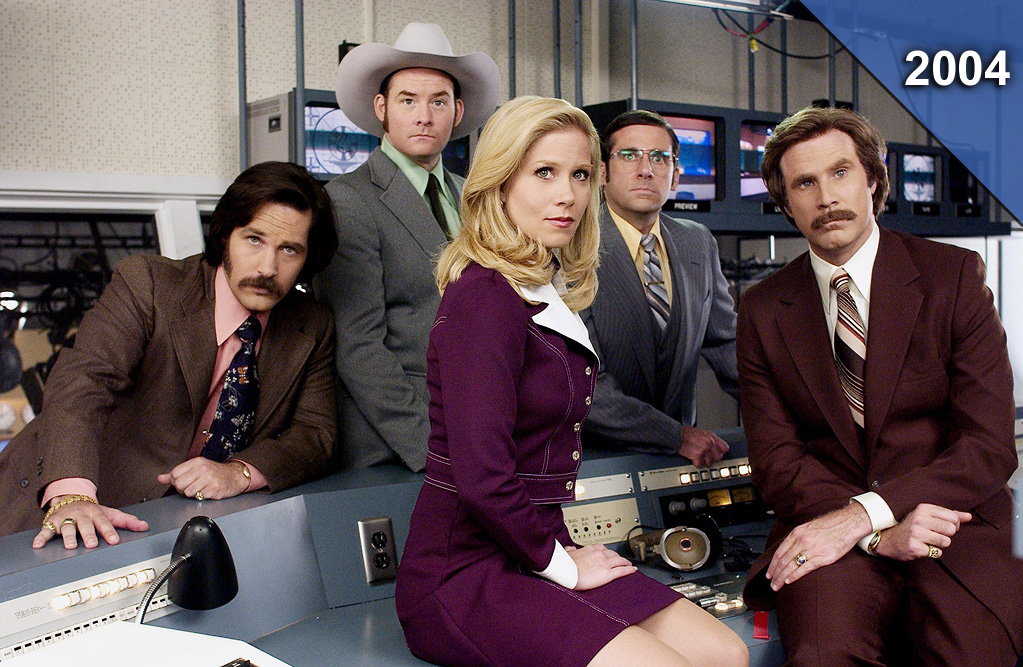 А – новый взгляд;

Б – образцовый;

С – модный.
Классическая музыка применяется:
А – к старинной музыке;
Б –  к творчеству величайших композиторов мира
 С – к новому течению в музыкальном искусстве.
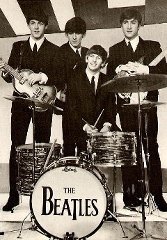 Родина оперы:
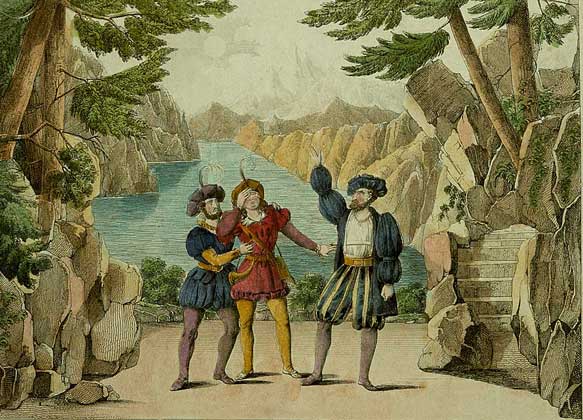 А – Франция -16 век;

Б – Италия – 16 век;

С – Россия – 16 век.
Кто автор первой русской оперы?
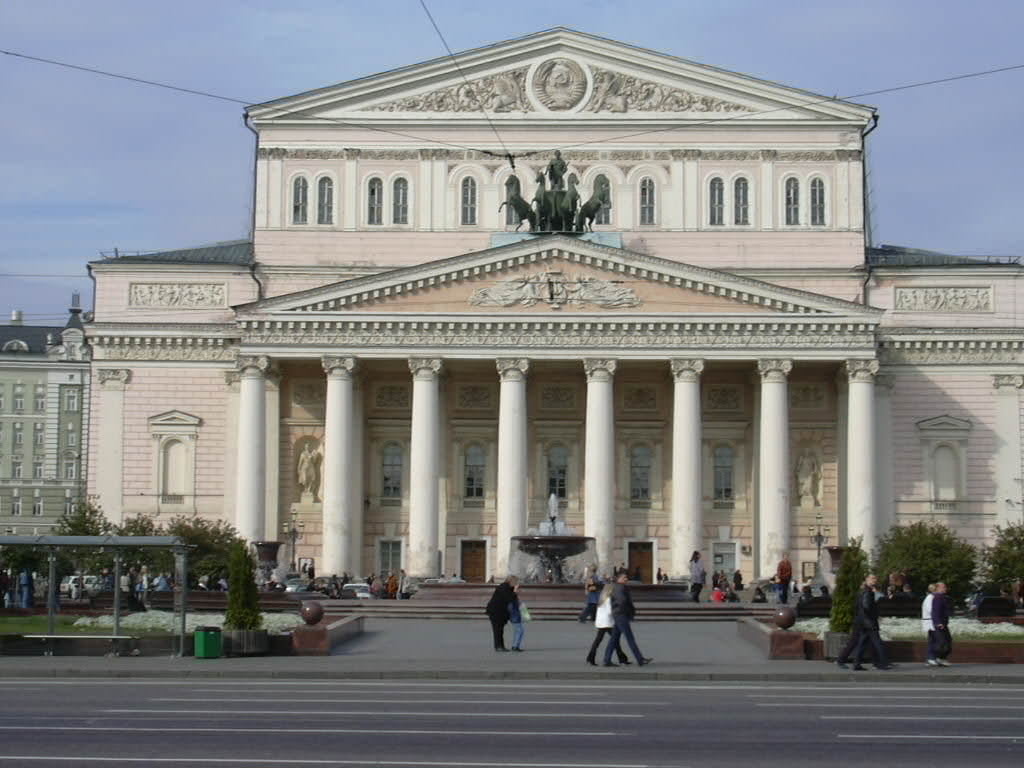 А – А.П.Бородин;

Б – П.И.Чайковский;

С – М.И.Глинка.
Исторические события каких лет отражено в опере «Иван Сусанин»:
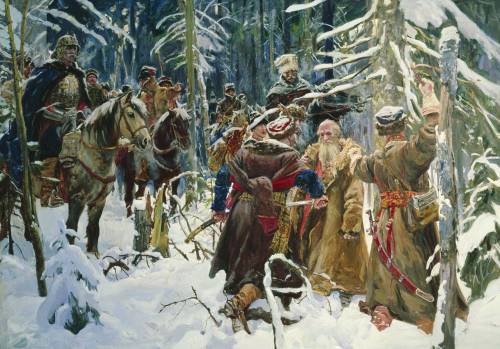 А – 1812 год;

Б – 1613 год;

С – 1618 год.
сколько действий в опере «Иван Сусанин»?
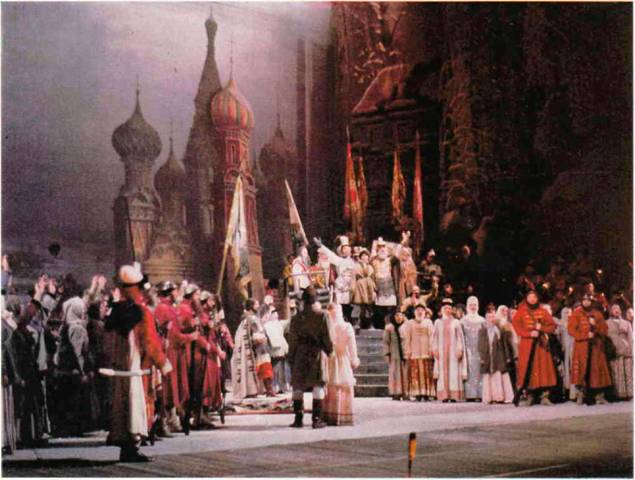 А – 4 действия;

Б – 3 действия;

С – 2 действия.
Кто автор оперы «Князь игорь»?
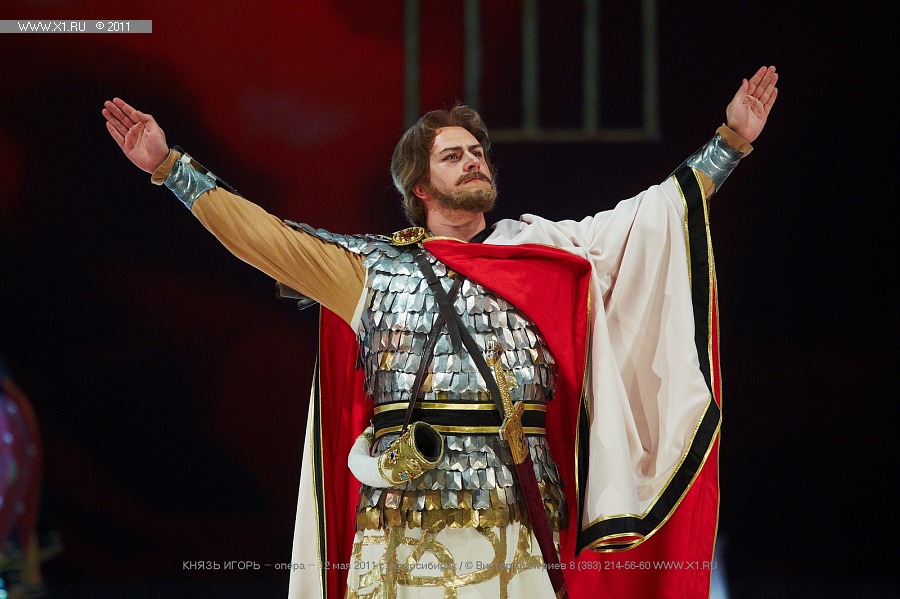 А – М.Балакирев
Б – А.Бородин
С – П.Чайковский
Драматургия оперы«Князь Игорь»
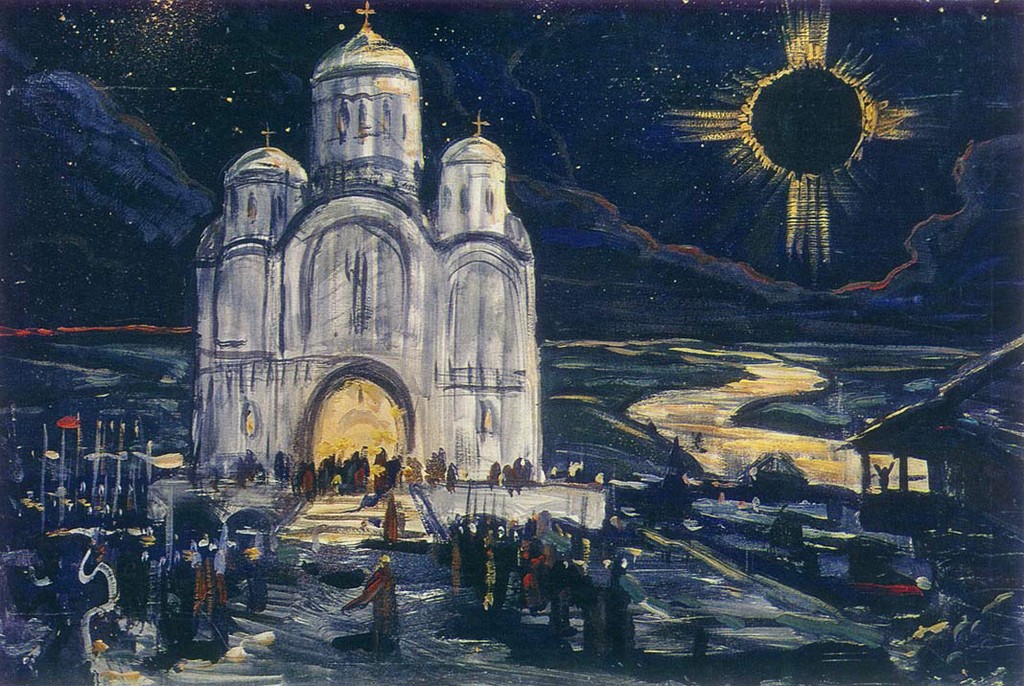 А – русские – поляки;
Б – русские – французы;
С – русские - половцы
Исторические события каких лет отражено в опере «князь игорь»:
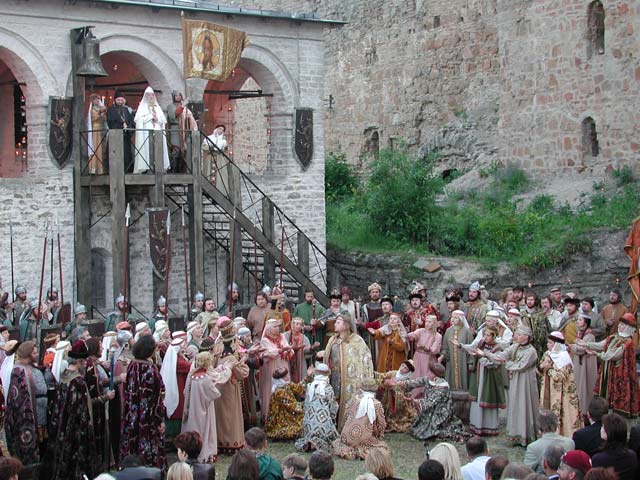 А – 1613 год;
Б – 1486 год;
С – 1185 год.
Спасибо за работу!
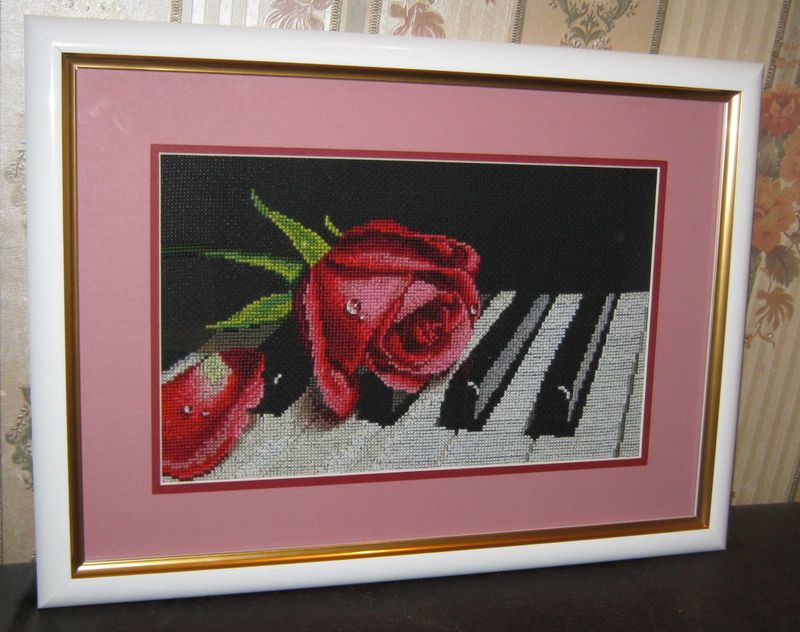